Name:    Samia Asghar 05    Nimra Ayub 30    Sibgha  Awais 06
Group:
     3 Topic: Nature And Function Of Educational Psychology.
Four Way Agenda Of  Teaching Educational Psychology.
Date:November 22,20
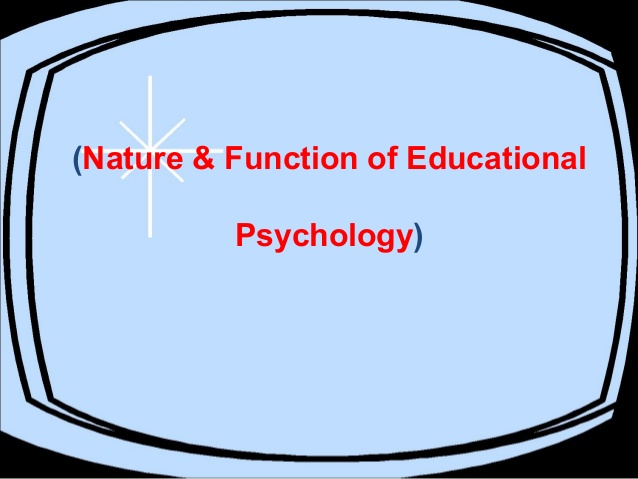 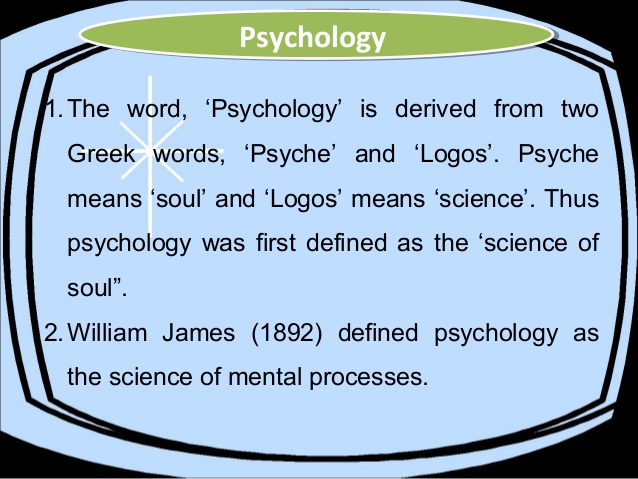 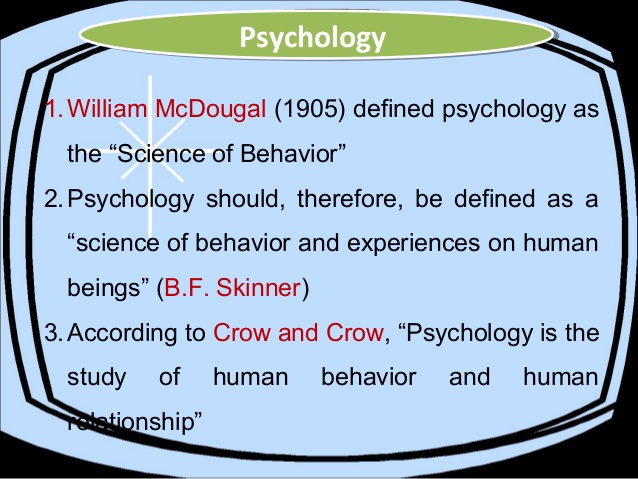 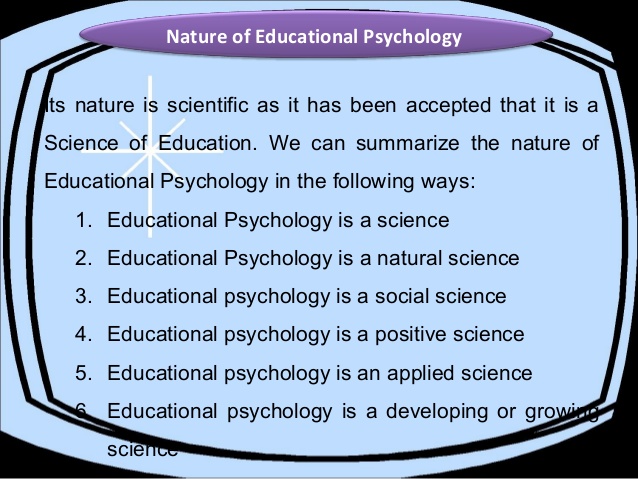 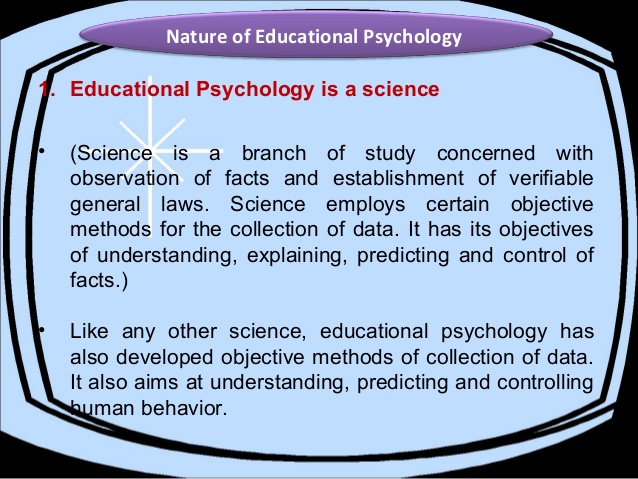 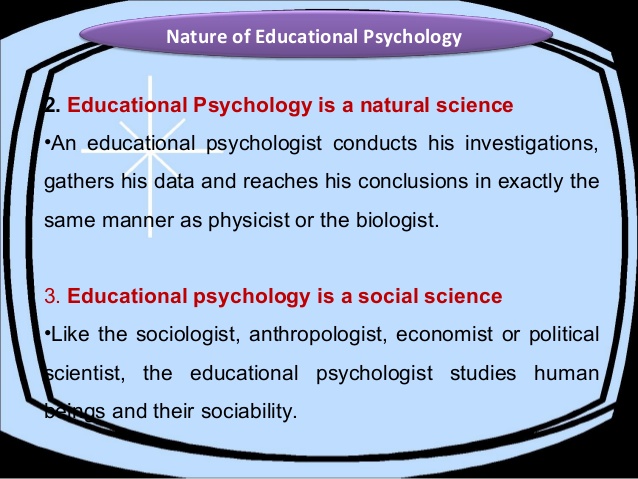 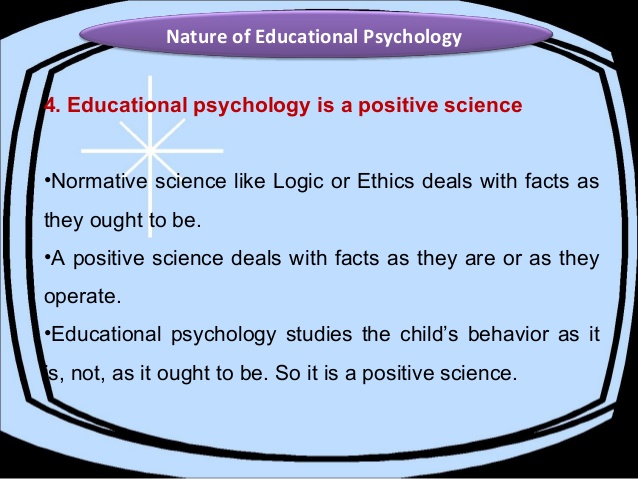 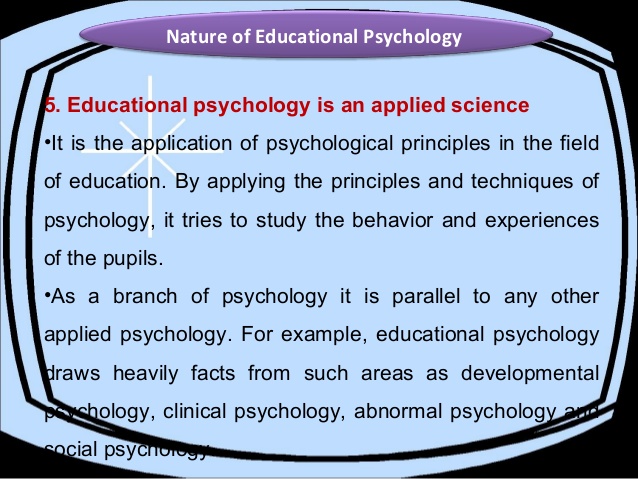 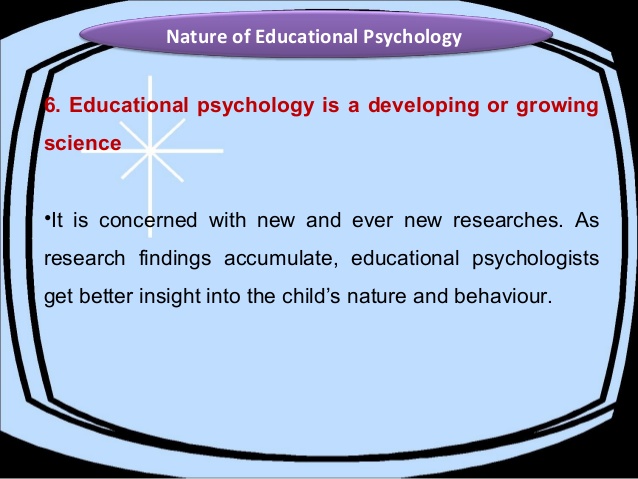 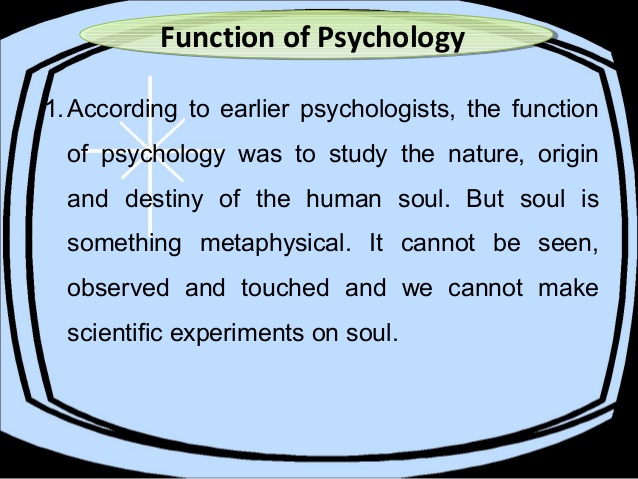 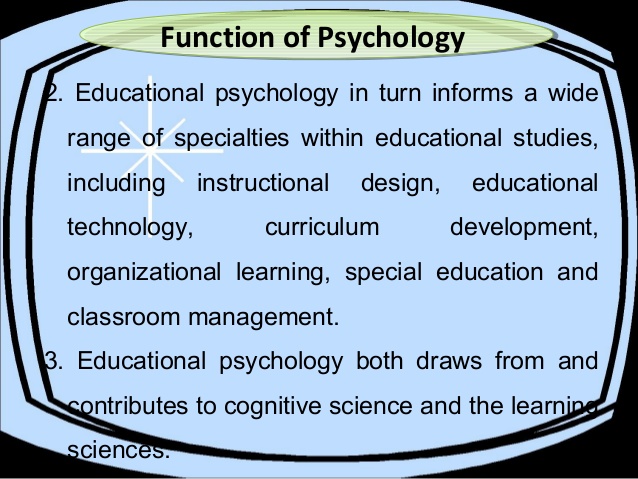 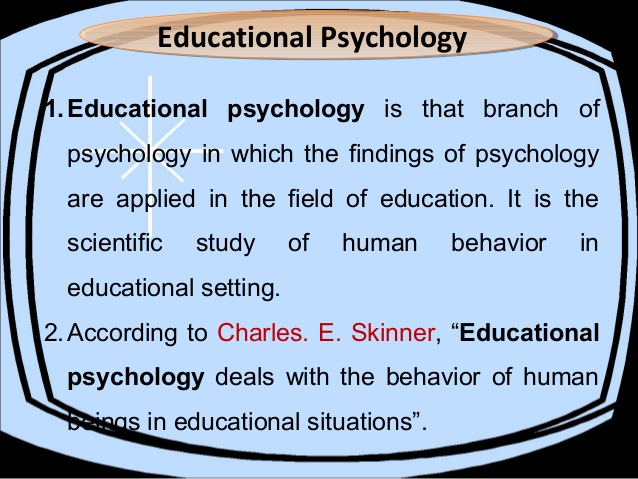 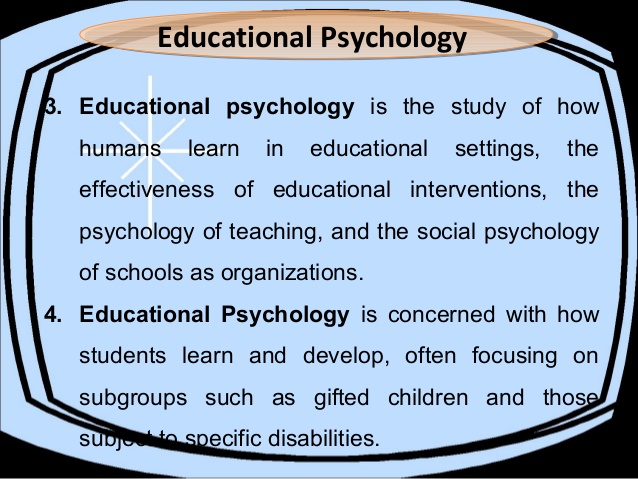 Four Way Agenda Of Teaching Educational Psychology
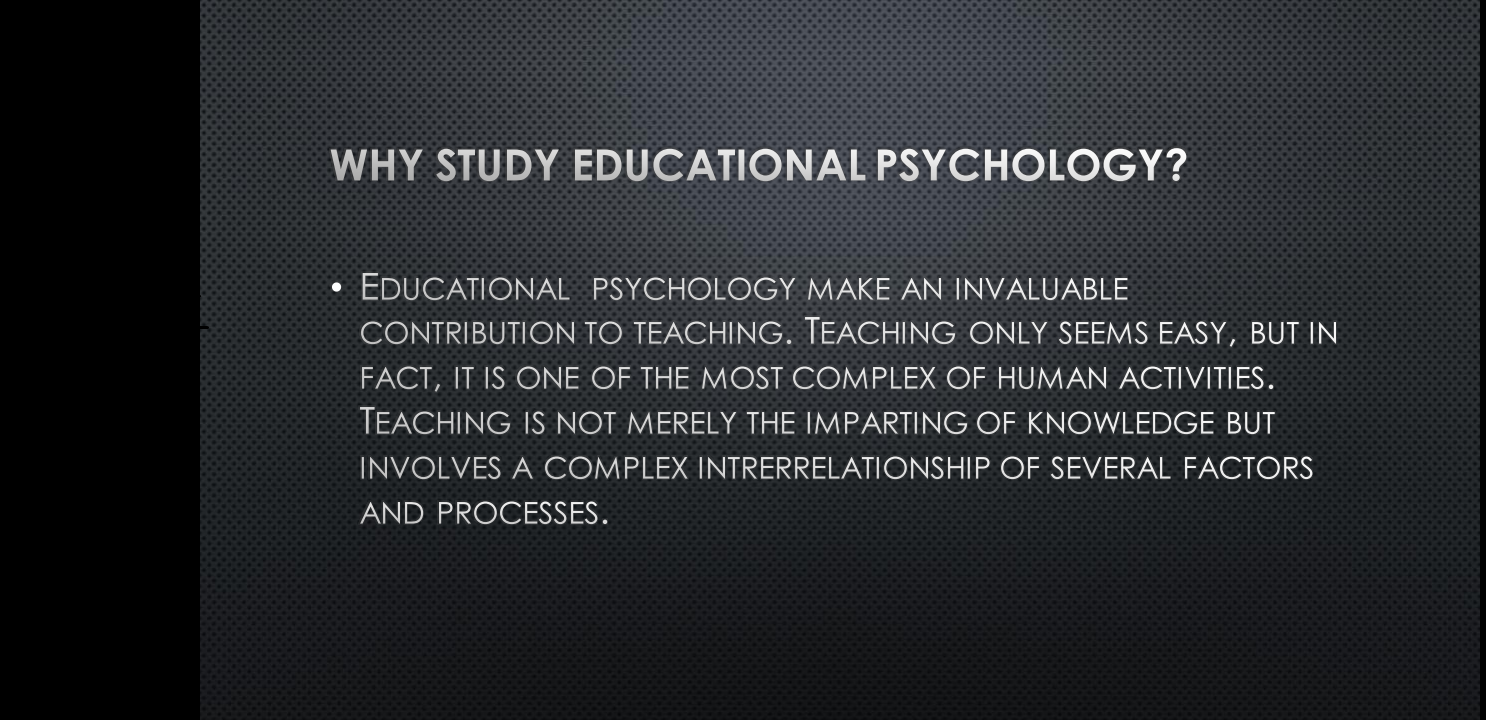 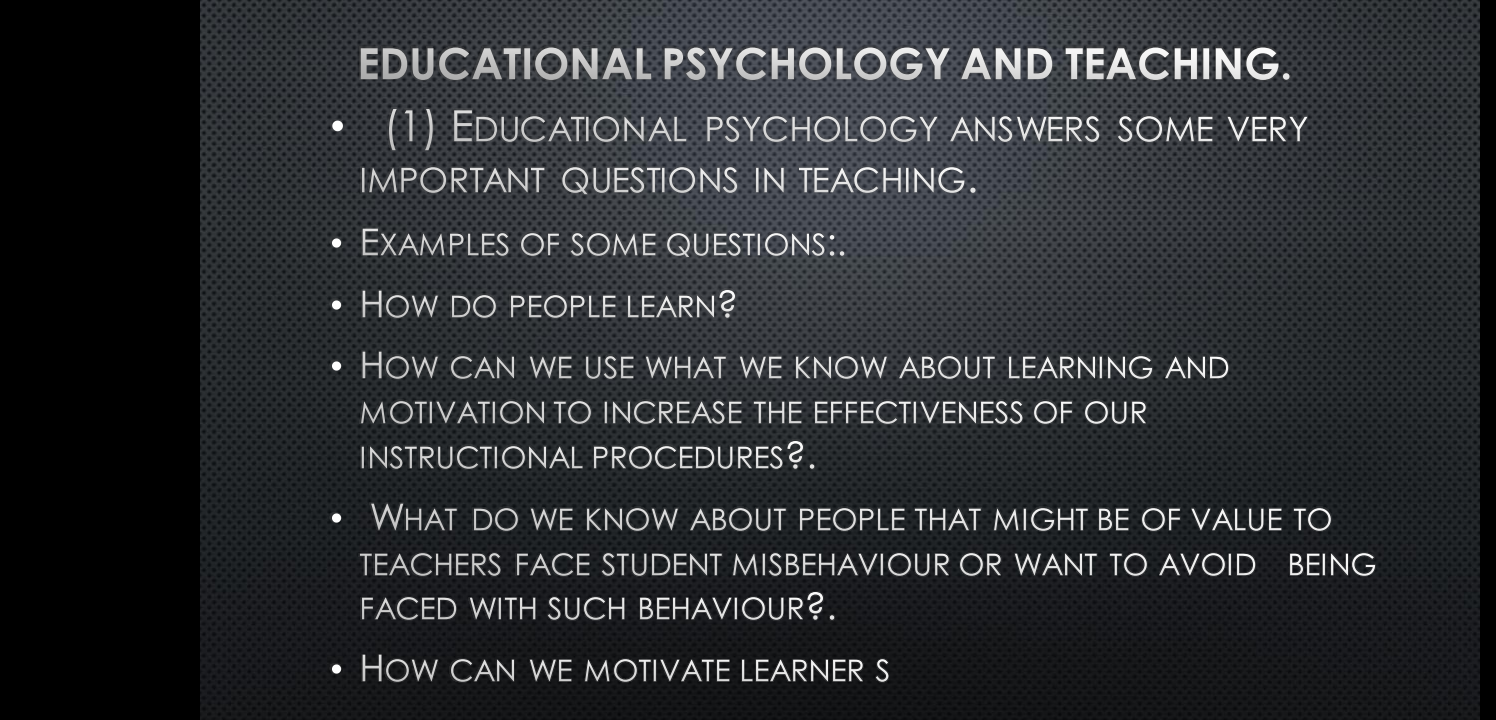 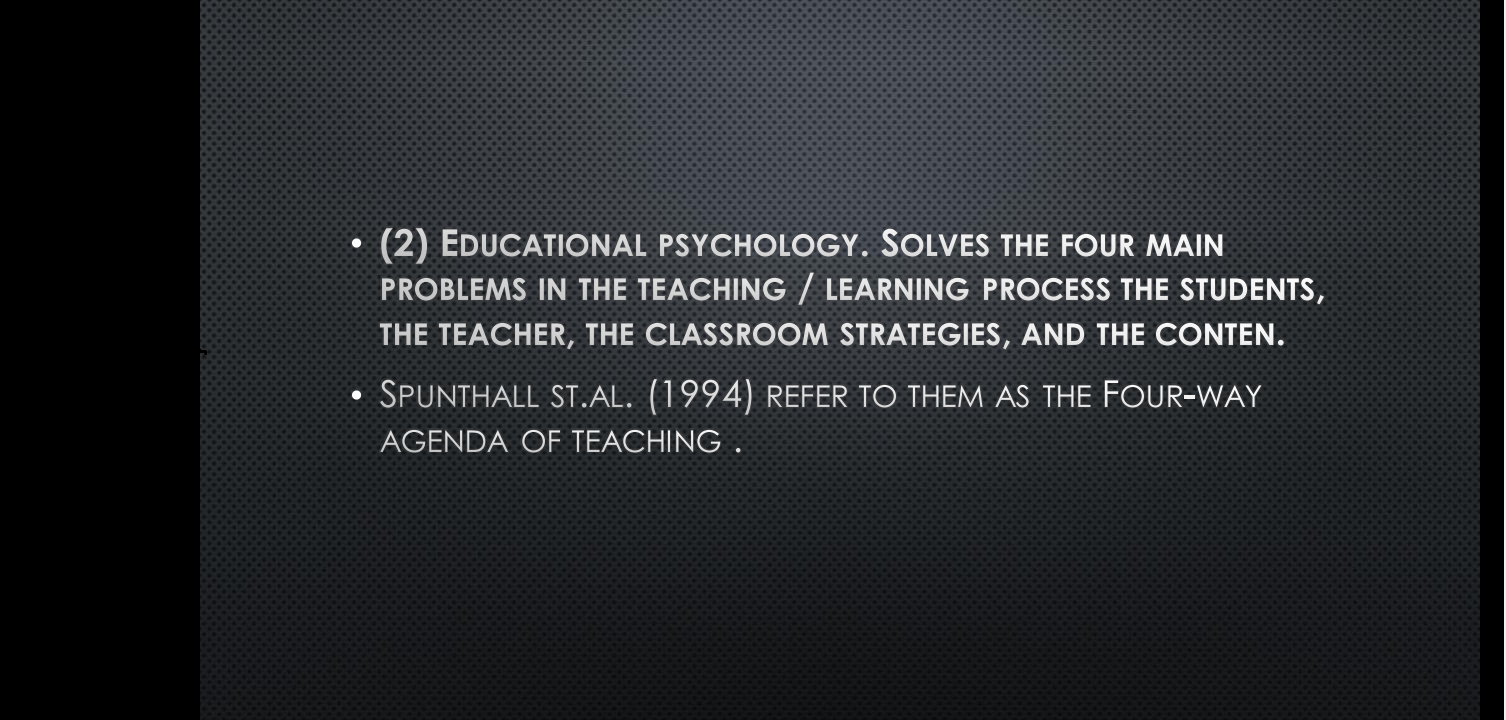 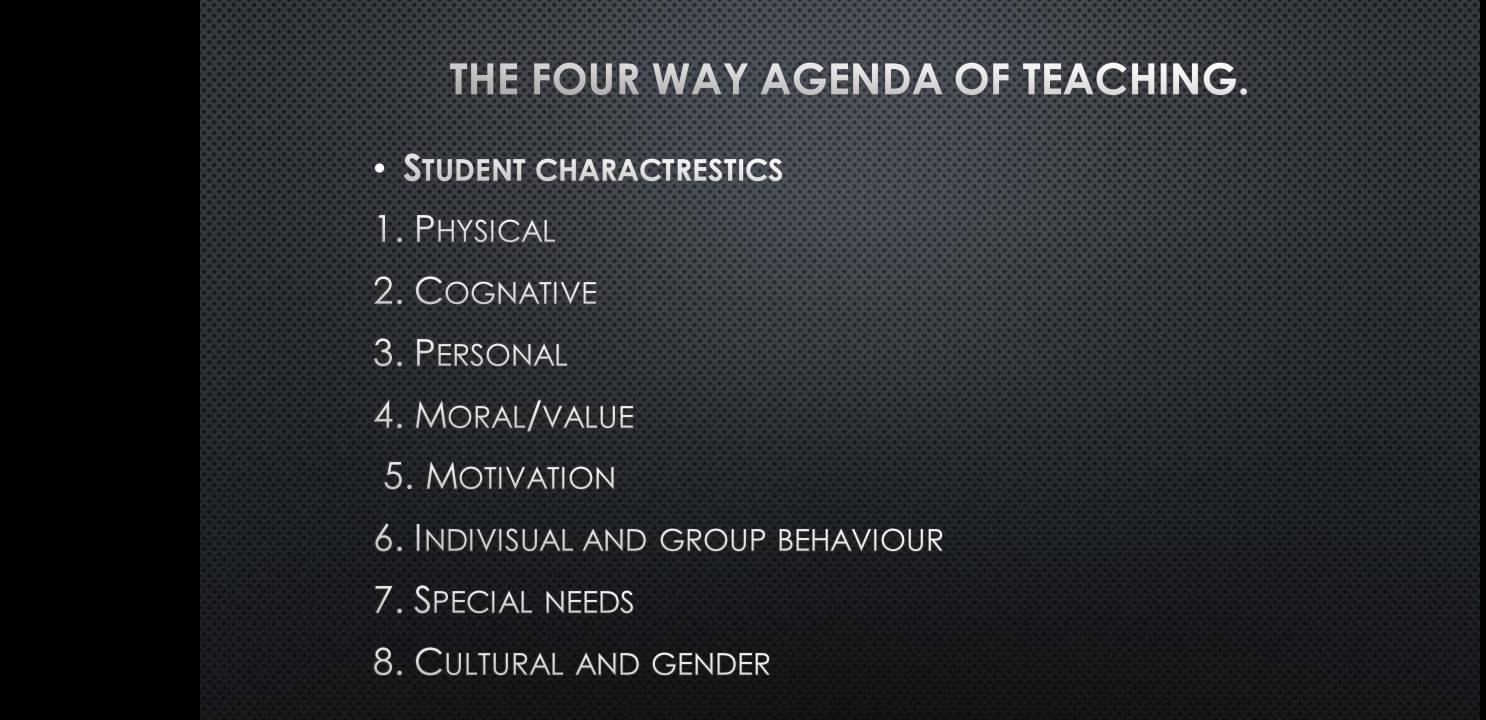 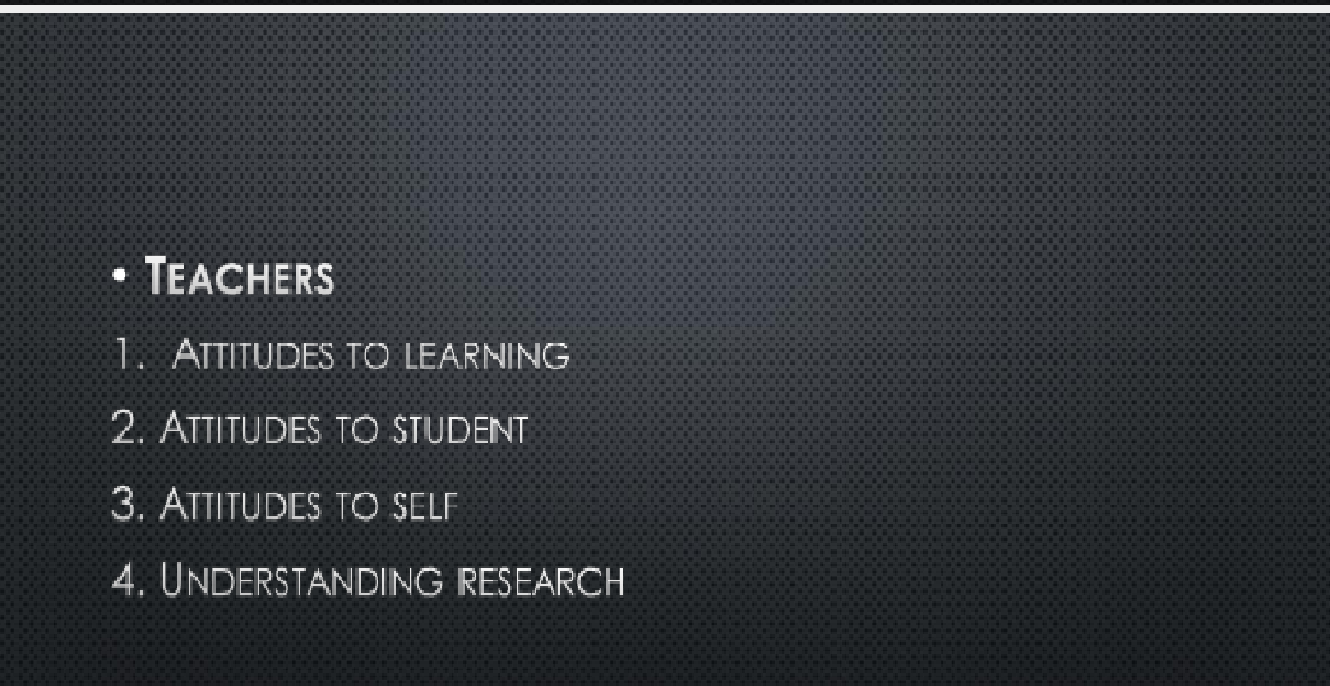 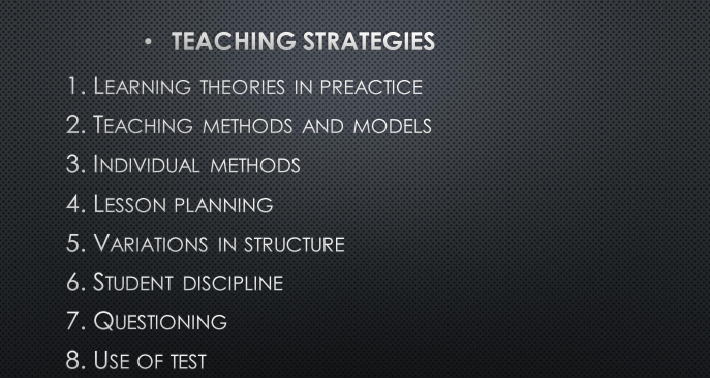 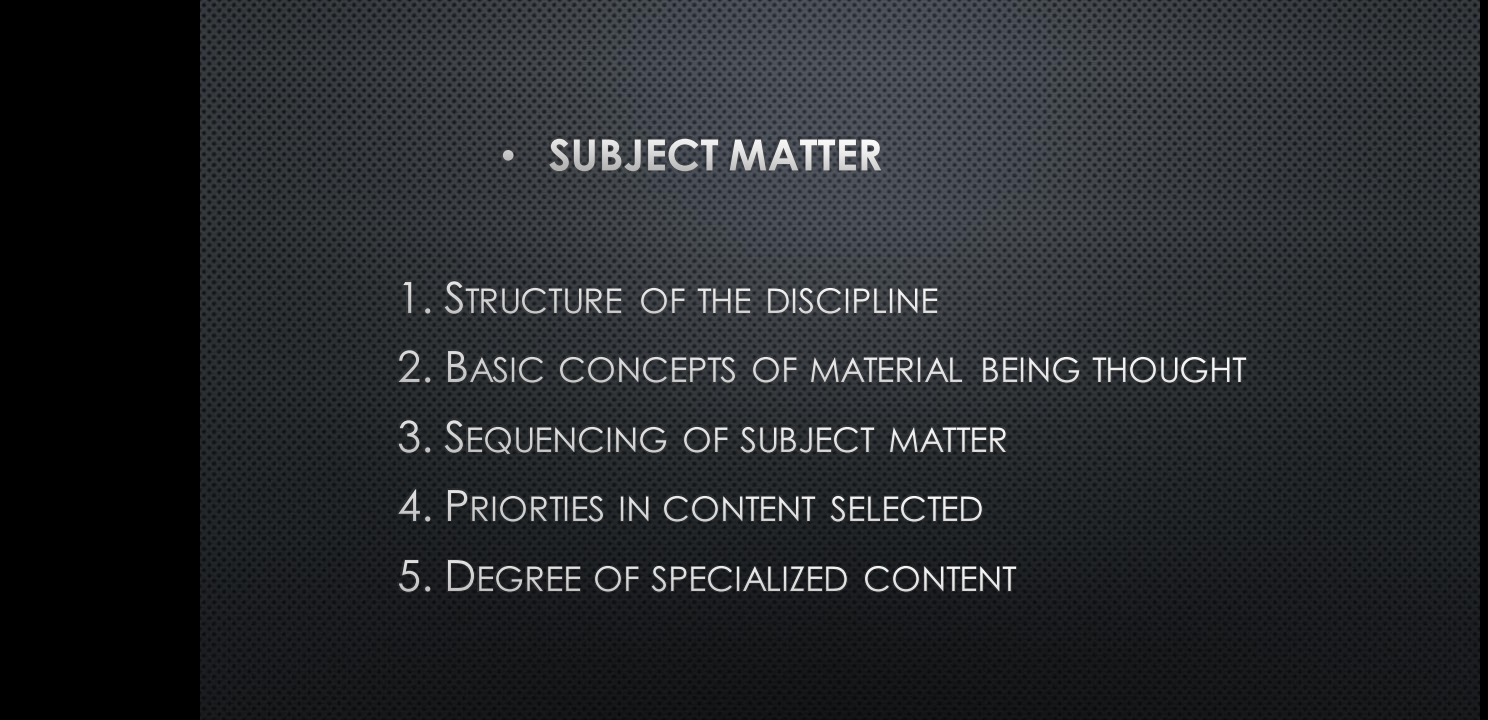 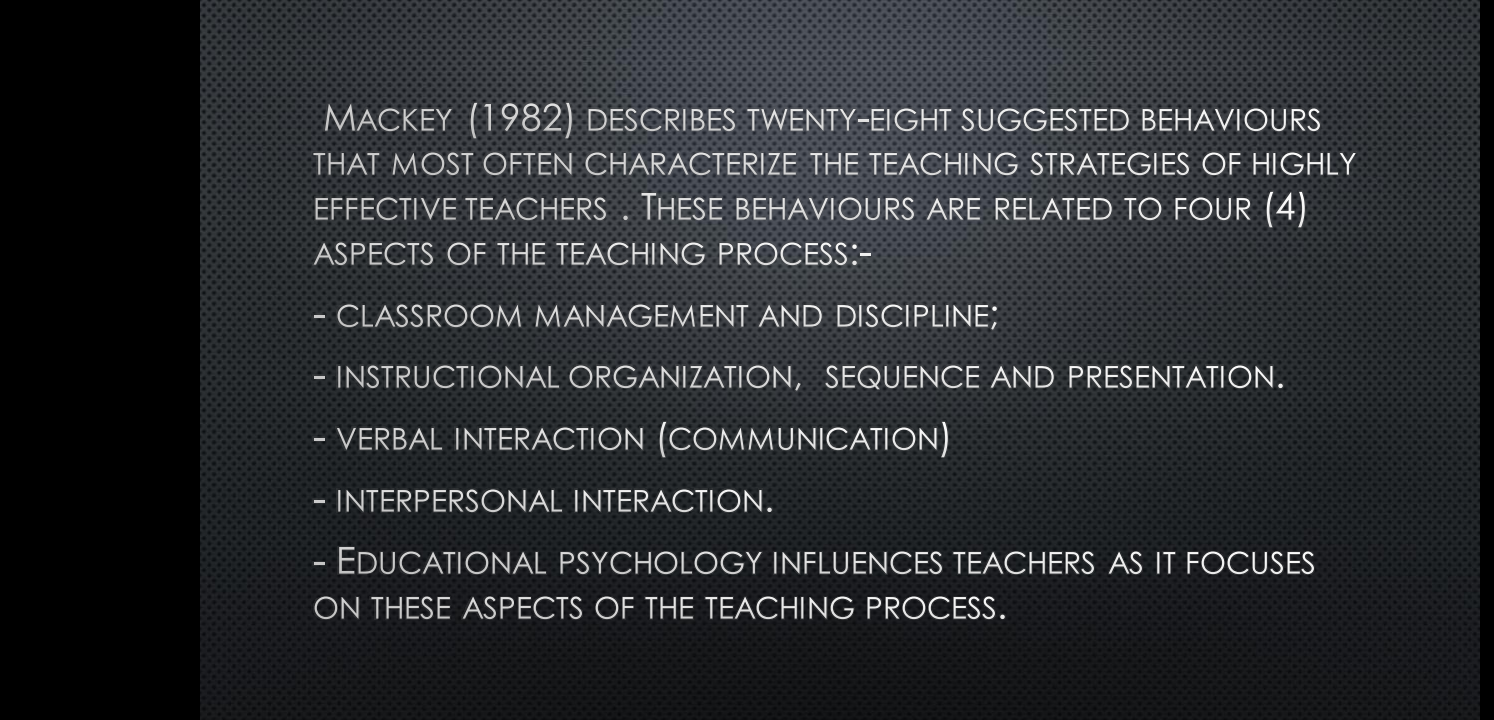 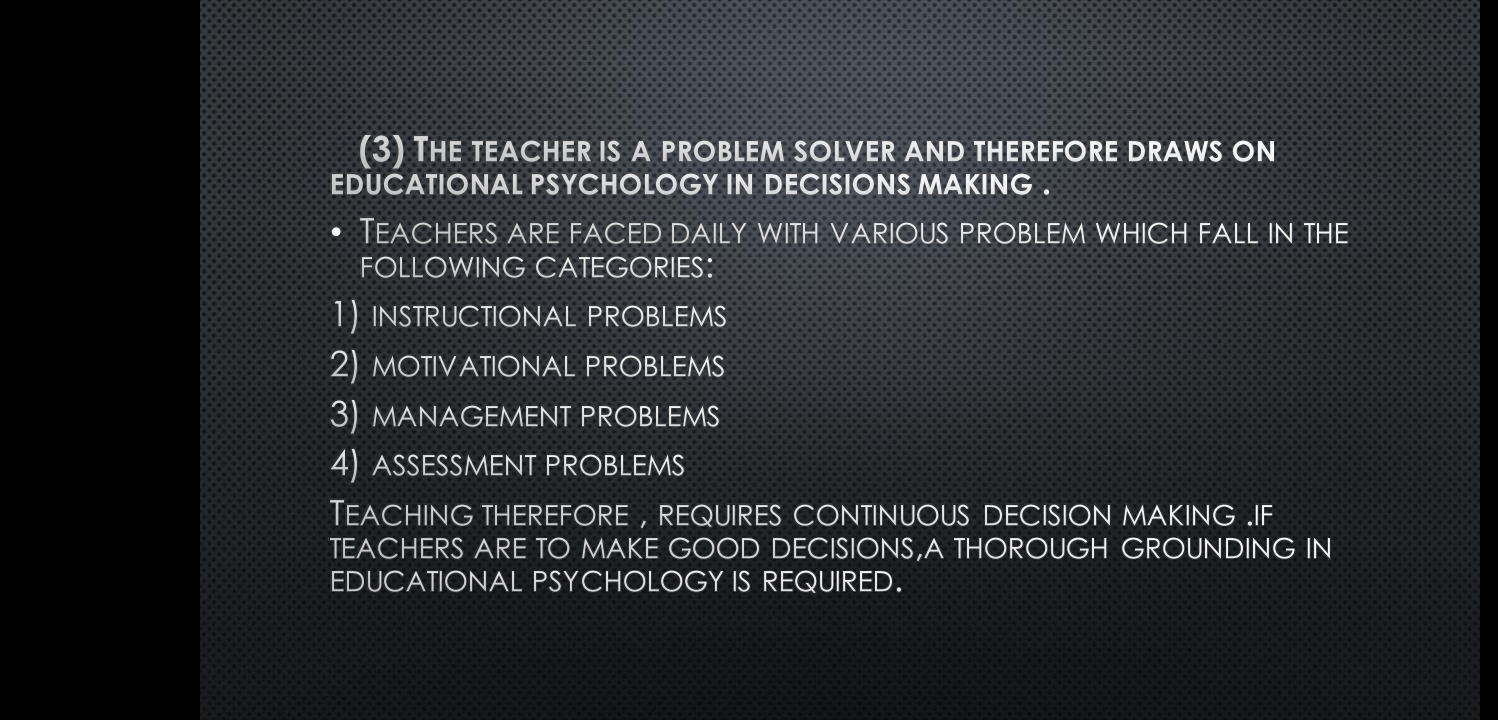 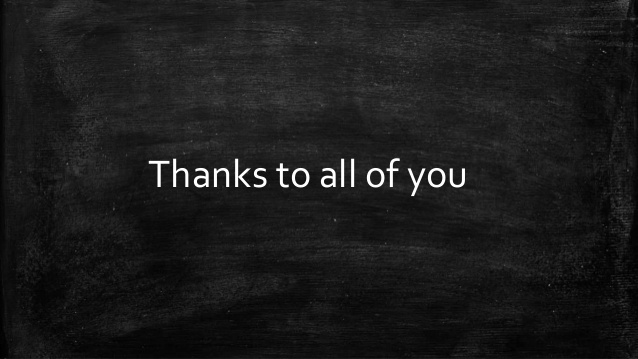